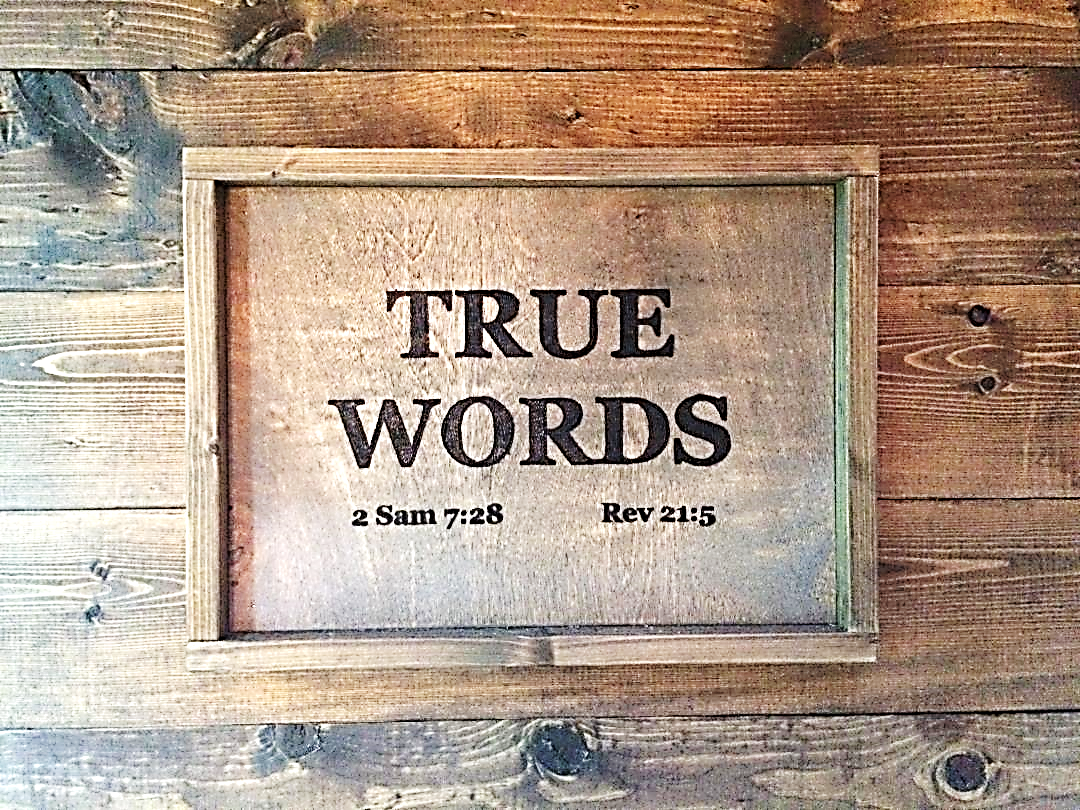 SERMON TITLE
A Bible Study
On Prophets
1.	Prophet
2.	Prophetess
3.	Prophet’s
4.	Prophets
5.	Seer
6.	Seer’s
7.	Seers
True Words Christian Church
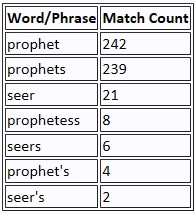 True Words Christian Church
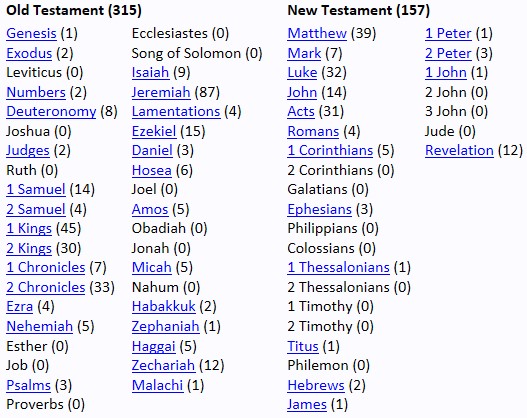 True Words Christian Church
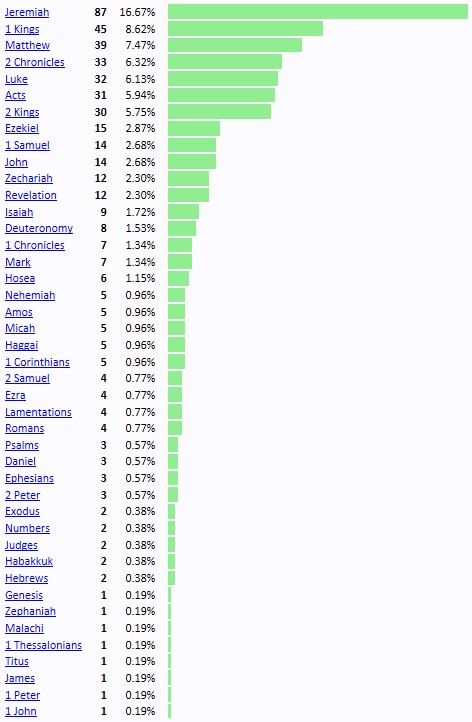 True Words Christian Church
Genesis 20:3-4   But God came to Abimelech in a dream by night, and said to him, Behold, thou art but a dead man, for the woman which thou hast taken; for she is a man's wife.  4 But Abimelech had not come near her: and he said, Lord, wilt thou slay also a righteous nation?
True Words Christian Church
Genesis 20:5-6   Said he not unto me, She is my sister? and she, even she herself said, He is my brother: in the integrity of my heart and innocency of my hands have I done this.  6 And God said unto him in a dream, Yea, I know that thou didst this in the integrity of thy heart; for I also withheld thee from sinning against me: therefore suffered I thee not to touch her.
True Words Christian Church
Genesis 20:7-8   Now therefore restore the man his wife; for he is a prophet, and he shall pray for thee, and thou shalt live: and if thou restore her not, know thou that thou shalt surely die, thou, and all that are thine.  8 Therefore Abimelech rose early in the morning, and called all his servants, and told all these things in their ears: and the men were sore afraid.
True Words Christian Church
Genesis 20:17-18   So Abraham prayed unto God: and God healed Abimelech, and his wife, and his maidservants; and they bare children.  18 For the LORD had fast closed up all the wombs of the house of Abimelech, because of Sarah Abraham's wife.
True Words Christian Church
Exodus 7:1-2   And the LORD said unto Moses, See, I have made thee a god to Pharaoh: and Aaron thy brother shall be thy prophet.  2 Thou shalt speak all that I command thee: and Aaron thy brother shall speak unto Pharaoh, that he send the children of Israel out of his land.
True Words Christian Church
Ecclesiastes 1:1-4   The words of the Preacher, the son of David, king in Jerusalem.  2 Vanity of vanities, saith the Preacher, vanity of vanities; all is vanity.  3 What profit hath a man of all his labour which he taketh under the sun?  4 One generation passeth away, and another generation cometh: but the earth abideth for ever.
True Words Christian Church
Psalm 104:5   Who laid the foundations of the earth, that it should not be removed for ever.
True Words Christian Church
Matthew 24:35   Heaven and earth shall pass away, but my words shall not pass away.
True Words Christian Church
2 Peter 3:10-11   But the day of the Lord will come as a thief in the night; in the which the heavens shall pass away with a great noise, and the elements shall melt with fervent heat, the earth also and the works that are therein shall be burned up.  11 Seeing then that all these things shall be dissolved, what manner of persons ought ye to be in all holy conversation and godliness,
True Words Christian Church
2 Peter 3:12-13   Looking for and hasting unto the coming of the day of God, wherein the heavens being on fire shall be dissolved, and the elements shall melt with fervent heat?  13 Nevertheless we, according to his promise, look for new heavens and a new earth, wherein dwelleth righteousness.
True Words Christian Church
Exodus 15:20-21   And Miriam the prophetess, the sister of Aaron, took a timbrel in her hand; and all the women went out after her with timbrels and with dances.  21 And Miriam answered them, Sing ye to the LORD, for he hath triumphed gloriously; the horse and his rider hath he thrown into the sea.
True Words Christian Church
Numbers 11:24-25   And Moses went out, and told the people the words of the LORD, and gathered the seventy men of the elders of the people, and set them round about the tabernacle.  25 And the LORD came down in a cloud, and spake unto him, and took of the spirit that was upon him, and gave it unto the seventy elders: and it came to pass, that, when the spirit rested upon them, they prophesied, and did not cease.
True Words Christian Church
Numbers 11:26   But there remained two of the men in the camp, the name of the one was Eldad, and the name of the other Medad: and the spirit rested upon them; and they were of them that were written, but went not out unto the tabernacle: and they prophesied in the camp.
True Words Christian Church
Numbers 11:27-29   And there ran a young man, and told Moses, and said, Eldad and Medad do prophesy in the camp.  28 And Joshua the son of Nun, the servant of Moses, one of his young men, answered and said, My lord Moses, forbid them.  29 And Moses said unto him, Enviest thou for my sake? would God that all the LORD'S people were prophets, and that the LORD would put his spirit upon them!
True Words Christian Church
Numbers 12:1-3   And Miriam and Aaron spake against Moses because of the Ethiopian woman whom he had married: for he had married an Ethiopian woman.  2 And they said, Hath the LORD indeed spoken only by Moses? hath he not spoken also by us? And the LORD heard it.  3 (Now the man Moses was very meek, above all the men which were upon the face of the earth.)
True Words Christian Church
Numbers 12:4-5   And the LORD spake suddenly unto Moses, and unto Aaron, and unto Miriam, Come out ye three unto the tabernacle of the congregation. And they three came out.  5 And the LORD came down in the pillar of the cloud, and stood in the door of the tabernacle, and called Aaron and Miriam: and they both came forth.
True Words Christian Church
Numbers 12:6-7   And he said, Hear now my words: If there be a prophet among you, I the LORD will make myself known unto him in a vision, and will speak unto him in a dream.  7 My servant Moses is not so, who is faithful in all mine house.
True Words Christian Church
Numbers 12:8-9   With him will I speak mouth to mouth, even apparently, and not in dark speeches; and the similitude of the LORD shall he behold: wherefore then were ye not afraid to speak against my servant Moses?  9 And the anger of the LORD was kindled against them; and he departed.
True Words Christian Church
Numbers 12:10-11   And the cloud departed from off the tabernacle; and, behold, Miriam became leprous, white as snow: and Aaron looked upon Miriam, and, behold, she was leprous.  11 And Aaron said unto Moses, Alas, my lord, I beseech thee, lay not the sin upon us, wherein we have done foolishly, and wherein we have sinned.
True Words Christian Church
Deuteronomy 13:1-2   If there arise among you a prophet, or a dreamer of dreams, and giveth thee a sign or a wonder,  2 And the sign or the wonder come to pass, whereof he spake unto thee, saying, Let us go after other gods, which thou hast not known, and let us serve them;
True Words Christian Church
Deuteronomy 13:3-4   Thou shalt not hearken unto the words of that prophet, or that dreamer of dreams: for the LORD your God proveth you, to know whether ye love the LORD your God with all your heart and with all your soul.  4 Ye shall walk after the LORD your God, and fear him, and keep his commandments, and obey his voice, and ye shall serve him, and cleave unto him.
True Words Christian Church
Deuteronomy 13:5   And that prophet, or that dreamer of dreams, shall be put to death; because he hath spoken to turn you away from the LORD your God, which brought you out of the land of Egypt, and redeemed you out of the house of bondage, to thrust thee out of the way which the LORD thy God commanded thee to walk in. So shalt thou put the evil away from the midst of thee.
True Words Christian Church
Deuteronomy 18:15-16   The LORD thy God will raise up unto thee a Prophet from the midst of thee, of thy brethren, like unto me; unto him ye shall hearken;  16 According to all that thou desiredst of the LORD thy God in Horeb in the day of the assembly, saying, Let me not hear again the voice of the LORD my God, neither let me see this great fire any more, that I die not.
True Words Christian Church
Deuteronomy 18:17-19   And the LORD said unto me, They have well spoken that which they have spoken.  18 I will raise them up a Prophet from among their brethren, like unto thee, and will put my words in his mouth; and he shall speak unto them all that I shall command him.  19 And it shall come to pass, that whosoever will not hearken unto my words which he shall speak in my name, I will require it of him.
True Words Christian Church
Deuteronomy 18:20-21   But the prophet, which shall presume to speak a word in my name, which I have not commanded him to speak, or that shall speak in the name of other gods, even that prophet shall die.  21 And if thou say in thine heart, How shall we know the word which the LORD hath not spoken?
True Words Christian Church
Deuteronomy 18:22   When a prophet speaketh in the name of the LORD, if the thing follow not, nor come to pass, that is the thing which the LORD hath not spoken, but the prophet hath spoken it presumptuously: thou shalt not be afraid of him.
True Words Christian Church
Deuteronomy 34:9-10   And Joshua the son of Nun was full of the spirit of wisdom; for Moses had laid his hands upon him: and the children of Israel hearkened unto him, and did as the LORD commanded Moses.  10 And there arose not a prophet since in Israel like unto Moses, whom the LORD knew face to face,
True Words Christian Church
Deuteronomy 34:11-12   In all the signs and the wonders, which the LORD sent him to do in the land of Egypt to Pharaoh, and to all his servants, and to all his land,  12 And in all that mighty hand, and in all the great terror which Moses shewed in the sight of all Israel.
True Words Christian Church
Exodus 4:21-22   And the LORD said unto Moses, When thou goest to return into Egypt, see that thou do all those wonders before Pharaoh, which I have put in thine hand: but I will harden his heart, that he shall not let the people go.  22 And thou shalt say unto Pharaoh, Thus saith the LORD, Israel is my son, even my firstborn:
True Words Christian Church
Exodus 4:23-25   And I say unto thee, Let my son go, that he may serve me: and if thou refuse to let him go, behold, I will slay thy son, even thy firstborn.  24 And it came to pass by the way in the inn, that the LORD met him, and sought to kill him.  25 Then Zipporah took a sharp stone, and cut off the foreskin of her son, and cast it at his feet, and said, Surely a bloody husband art thou to me.
True Words Christian Church
1 Kings 18:17-18   And it came to pass, when Ahab saw Elijah, that Ahab said unto him, Art thou he that troubleth Israel?  18 And he answered, I have not troubled Israel; but thou, and thy father's house, in that ye have forsaken the commandments of the LORD, and thou hast followed Baalim.
True Words Christian Church
1 Kings 18:19-20   Now therefore send, and gather to me all Israel unto mount Carmel, and the prophets of Baal four hundred and fifty, and the prophets of the groves four hundred, which eat at Jezebel's table.  20 So Ahab sent unto all the children of Israel, and gathered the prophets together unto mount Carmel.
True Words Christian Church
1 Kings 18:21-22   And Elijah came unto all the people, and said, How long halt ye between two opinions? if the LORD be God, follow him: but if Baal, then follow him. And the people answered him not a word.  22 Then said Elijah unto the people, I, even I only, remain a prophet of the LORD; but Baal's prophets are four hundred and fifty men.
True Words Christian Church
1 Kings 18:23-24   Let them therefore give us two bullocks; and let them choose one bullock for themselves, and cut it in pieces, and lay it on wood, and put no fire under: and I will dress the other bullock, and lay it on wood, and put no fire under:  24 And call ye on the name of your gods, and I will call on the name of the LORD: and the God that answereth by fire, let him be God. And all the people answered and said, It is well spoken.
True Words Christian Church
1 Kings 18:25-26   And Elijah said unto the prophets of Baal, Choose you one bullock for yourselves, and dress it first; for ye are many; and call on the name of your gods, but put no fire under.  26 And they took the bullock which was given them, and they dressed it, and called on the name of Baal from morning even until noon, saying, O Baal, hear us. But there was no voice, nor any that answered. And they leaped upon the altar which was made.
True Words Christian Church
1 Kings 18:27   And it came to pass at noon, that Elijah mocked them, and said, Cry aloud: for he is a god; either he is talking, or he is pursuing, or he is in a journey, or peradventure he sleepeth, and must be awaked.
True Words Christian Church
1 Kings 18:28-29   And they cried aloud, and cut themselves after their manner with knives and lancets, till the blood gushed out upon them.  29 And it came to pass, when midday was past, and they prophesied until the time of the offering of the evening sacrifice, that there was neither voice, nor any to answer, nor any that regarded.
True Words Christian Church
1 Kings 18:30-31   And Elijah said unto all the people, Come near unto me. And all the people came near unto him. And he repaired the altar of the LORD that was broken down.  31 And Elijah took twelve stones, according to the number of the tribes of the sons of Jacob, unto whom the word of the LORD came, saying, Israel shall be thy name:
True Words Christian Church
1 Kings 18:32-33   And with the stones he built an altar in the name of the LORD: and he made a trench about the altar, as great as would contain two measures of seed.  33 And he put the wood in order, and cut the bullock in pieces, and laid him on the wood, and said, Fill four barrels with water, and pour it on the burnt sacrifice, and on the wood.
True Words Christian Church
1 Kings 18:34-35   And he said, Do it the second time. And they did it the second time. And he said, Do it the third time. And they did it the third time.  35 And the water ran round about the altar; and he filled the trench also with water.
True Words Christian Church
1 Kings 18:36-37   And it came to pass at the time of the offering of the evening sacrifice, that Elijah the prophet came near, and said, LORD God of Abraham, Isaac, and of Israel, let it be known this day that thou art God in Israel, and that I am thy servant, and that I have done all these things at thy word.  37 Hear me, O LORD, hear me, that this people may know that thou art the LORD God, and that thou hast turned their heart back again.
True Words Christian Church
1 Kings 18:38-39   Then the fire of the LORD fell, and consumed the burnt sacrifice, and the wood, and the stones, and the dust, and licked up the water that was in the trench.  39 And when all the people saw it, they fell on their faces: and they said, The LORD, he is the God; the LORD, he is the God.
True Words Christian Church
1 Kings 18:40   And Elijah said unto them, Take the prophets of Baal; let not one of them escape. And they took them: and Elijah brought them down to the brook Kishon, and slew them there.
True Words Christian Church
Joshua 10:11   And it came to pass, as they fled from before Israel, and were in the going down to Beth-horon, that the LORD cast down great stones from heaven upon them unto Azekah, and they died: they were more which died with hailstones than they whom the children of Israel slew with the sword.
True Words Christian Church
Joshua 10:12   Then spake Joshua to the LORD in the day when the LORD delivered up the Amorites before the children of Israel, and he said in the sight of Israel, Sun, stand thou still upon Gibeon; and thou, Moon, in the valley of Ajalon.
True Words Christian Church
Joshua 10:13-14   And the sun stood still, and the moon stayed, until the people had avenged themselves upon their enemies. Is not this written in the book of Jasher? So the sun stood still in the midst of heaven, and hasted not to go down about a whole day.  14 And there was no day like that before it or after it, that the LORD hearkened unto the voice of a man: for the LORD fought for Israel.
True Words Christian Church
Malachi 3:1   Behold, I will send my messenger, and he shall prepare the way before me: and the Lord, whom ye seek, shall suddenly come to his temple, even the messenger of the covenant, whom ye delight in: behold, he shall come, saith the LORD of hosts.
True Words Christian Church
Malachi 4:4-6   Remember ye the law of Moses my servant, which I commanded unto him in Horeb for all Israel, with the statutes and judgments.  5 Behold, I will send you Elijah the prophet before the coming of the great and dreadful day of the LORD:  6 And he shall turn the heart of the fathers to the children, and the heart of the children to their fathers, lest I come and smite the earth with a curse.
True Words Christian Church
Matthew 3:1-3   In those days came John the Baptist, preaching in the wilderness of Judaea,  2 And saying, Repent ye: for the kingdom of heaven is at hand.  3 For this is he that was spoken of by the prophet Esaias, saying, The voice of one crying in the wilderness, Prepare ye the way of the Lord, make his paths straight.
True Words Christian Church
Matthew 3:4-6   And the same John had his raiment of camel's hair, and a leathern girdle about his loins; and his meat was locusts and wild honey.  5 Then went out to him Jerusalem, and all Judaea, and all the region round about Jordan,  6 And were baptized of him in Jordan, confessing their sins.
True Words Christian Church
Matthew 11:7   And as they departed, Jesus began to say unto the multitudes concerning John, What went ye out into the wilderness to see? A reed shaken with the wind?
True Words Christian Church
Matthew 11:8-9   But what went ye out for to see? A man clothed in soft raiment? behold, they that wear soft clothing are in kings' houses.  9 But what went ye out for to see? A prophet? yea, I say unto you, and more than a prophet.
True Words Christian Church
Matthew 11:10-11   For this is he, of whom it is written, Behold, I send my messenger before thy face, which shall prepare thy way before thee.  11 Verily I say unto you, Among them that are born of women there hath not risen a greater than John the Baptist: notwithstanding he that is least in the kingdom of heaven is greater than he.
True Words Christian Church
Matthew 11:12-14   And from the days of John the Baptist until now the kingdom of heaven suffereth violence, and the violent take it by force.  13 For all the prophets and the law prophesied until John.  14 And if ye will receive it, this is Elias, which was for to come.
True Words Christian Church
John 10:39-42   Therefore they sought again to take him: but he escaped out of their hand,  40 And went away again beyond Jordan into the place where John at first baptized; and there he abode.  41 And many resorted unto him, and said, John did no miracle: but all things that John spake of this man were true.  42 And many believed on him there.
True Words Christian Church
John 3:27-29   John answered and said, A man can receive nothing, except it be given him from heaven.  28 Ye yourselves bear me witness, that I said, I am not the Christ, but that I am sent before him.  29 He that hath the bride is the bridegroom: but the friend of the bridegroom, which standeth and heareth him, rejoiceth greatly because of the bridegroom's voice: this my joy therefore is fulfilled.
True Words Christian Church
John 3:30   He must increase, but I must decrease.
True Words Christian Church
John 3:31-33   He that cometh from above is above all: he that is of the earth is earthly, and speaketh of the earth: he that cometh from heaven is above all.  32 And what he hath seen and heard, that he testifieth; and no man receiveth his testimony.  33 He that hath received his testimony hath set to his seal that God is true.
True Words Christian Church
John 3:34-36   For he whom God hath sent speaketh the words of God: for God giveth not the Spirit by measure unto him.  35 The Father loveth the Son, and hath given all things into his hand.  36 He that believeth on the Son hath everlasting life: and he that believeth not the Son shall not see life; but the wrath of God abideth on him.
True Words Christian Church
Revelation 22:6-7   And he said unto me, These sayings are faithful and true: and the Lord God of the holy prophets sent his angel to shew unto his servants the things which must shortly be done.  7 Behold, I come quickly: blessed is he that keepeth the sayings of the prophecy of this book.
True Words Christian Church
Revelation 22:8-9   And I John saw these things, and heard them. And when I had heard and seen, I fell down to worship before the feet of the angel which shewed me these things.  9 Then saith he unto me, See thou do it not: for I am thy fellowservant, and of thy brethren the prophets, and of them which keep the sayings of this book: worship God.
True Words Christian Church
Acts 7:51-53   Ye stiffnecked and uncircumcised in heart and ears, ye do always resist the Holy Ghost: as your fathers did, so do ye.  52 Which of the prophets have not your fathers persecuted? and they have slain them which shewed before of the coming of the Just One; of whom ye have been now the betrayers and murderers:  53 Who have received the law by the disposition of angels, and have not kept it.
True Words Christian Church
Acts 7:54-56   When they heard these things, they were cut to the heart, and they gnashed on him with their teeth.  55 But he, being full of the Holy Ghost, looked up stedfastly into heaven, and saw the glory of God, and Jesus standing on the right hand of God,  56 And said, Behold, I see the heavens opened, and the Son of man standing on the right hand of God.
True Words Christian Church
Acts 7:57-59   Then they cried out with a loud voice, and stopped their ears, and ran upon him with one accord,  58 And cast him out of the city, and stoned him: and the witnesses laid down their clothes at a young man's feet, whose name was Saul.  59 And they stoned Stephen, calling upon God, and saying, Lord Jesus, receive my spirit.
True Words Christian Church
Acts 7:60   And he kneeled down, and cried with a loud voice, Lord, lay not this sin to their charge. And when he had said this, he fell asleep.
True Words Christian Church